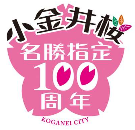 名勝小金井（サクラ）名勝指定　
１００周年記念　お祝いの会
笑顔広がる！小金井桜フェス
伝統芸能 ＆ キッズダンス
さくら🌸小金井に因んだ 琴演奏　日舞 市歌・オ-ケストラ  キッズダンス　阿波踊り
１２月８日（日）　１５時３０分開演
宮地楽器ホール　大ホール
入場無料
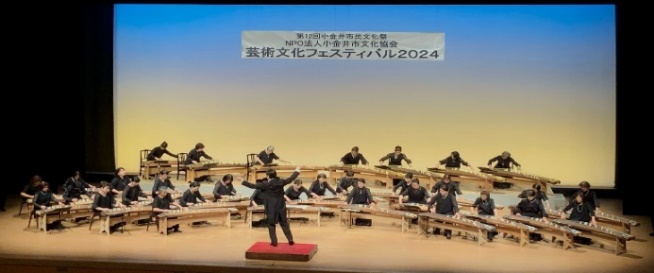 正派邦楽会　箏曲演奏
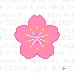 さくら変奏曲
名勝小金井桜　２０２４（新曲）
　　―舞々小金井桜ー
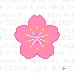 芸和楽　日本舞踊
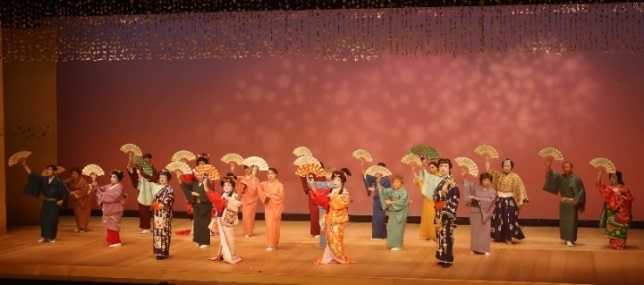 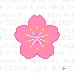 オーケストラ版　元禄花見踊り
長唄　桜絵巻（映像）
さくらさくら
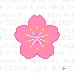 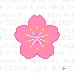 一心会 ＆ 芸和楽
小金井太鼓 (盆踊り曲） を踊ろう
小金井市合唱連盟
小金井市民オーケストラ
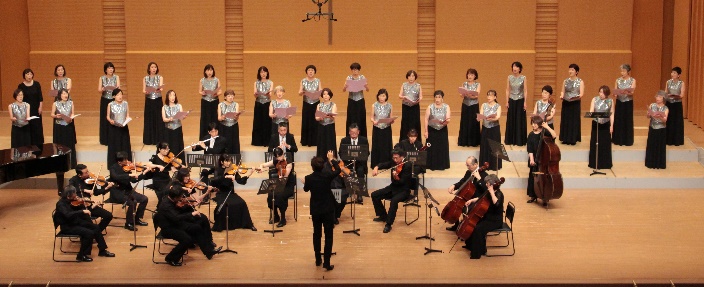 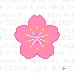 光さす野辺　小金井市歌 　　　
夢みる町　　小金井市民愛唱歌
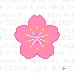 名名勝小金井桜 100th 　　　　　　　　　　　　　　OTO ☆ DANCE  LABO メドレーレー
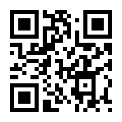 花   ほか
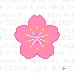 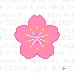 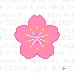 サクラキミワタシ
ズ-ジャ-阿波踊り
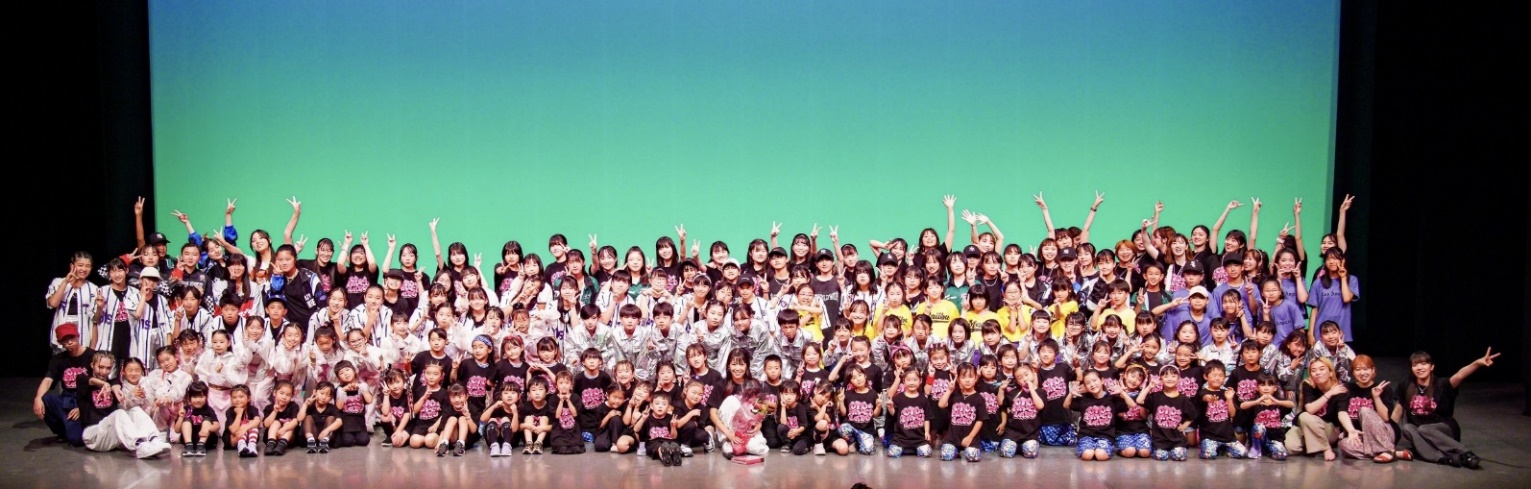 NPO法人  小金井市文化協会
お問合せ info@koganei-bunka.jp